The Conversion of Cornelius
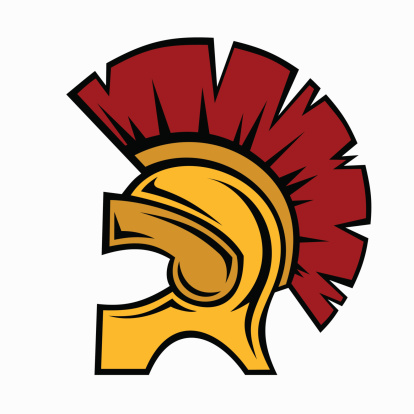 Acts 10
1. Being Good is Not Enough
1. Being Good is Not Enough
Devout
Feared God
With all His Household
Gave Alms Generously
Good Reputation - v. 22
Prayed to God Always
Fasted - v. 30
Acts 10:1-2
1. Being Good is Not Enough
Devout
Feared God
With all His Household
Gave Alms Generously
Good Reputation - v. 22
Prayed to God Always
Fasted - v. 30
Acts 10:1-2
“He will tell you what you must do” (10:6)


“Who will tell you words by which you and all your household will be saved” (11:14).
2. Miracles Do Not Save Us
Angel appeared to Cornelius - vs. 3-6
Peter’s vision - vs. 9-16
Holy Spirit spoke to Peter - vs. 19-20
Holy Spirit fell on the Gentiles - vs. 44-48
2. Miracles Do Not Save Us
Angel appeared to Cornelius - vs. 3-6
Peter’s vision - vs. 9-16
Holy Spirit spoke to Peter - vs. 19-20
Holy Spirit fell on the Gentiles - vs. 44-48
Cornelius was saved when he heard and obeyed the words of the gospel (Acts 11:14).
3. God is No Respecter of Persons
3. God is No Respecter of Persons
“Then Peter opened his mouth and said: ‘In truth I perceive that God shows no partiality. 
  But in every nation whoever fears Him and works righteousness is accepted by Him.’” 
Acts 10:34-35
3. God is No Respecter of Persons
“For this is good and acceptable in the sight of God our Savior, 
  who desires all men to be saved and to come to the knowledge of the truth.” 
1 Timothy 2:3-4

“And the Spirit and the bride say, ‘Come!’ And let him who hears say, ‘Come!’ And let him who thirsts come. Whoever desires, let him take the water of life freely. 
Revelation 22:17
4. Water Baptism is Commanded
4. Water Baptism is Commanded
“And he commanded them to be baptized in the name of the Lord.”
Acts 10:48
4. Water Baptism is Commanded
“Then Peter said to them, ‘Repent, and let every one of you be baptized in the name of Jesus Christ for the remission of sins; and you shall receive the gift of the Holy Spirit.’” 
Acts 2:38

“And now why are you waiting? Arise and be baptized, and wash away your sins, calling on the name of the Lord.” 
Acts 22:16
The Conversion of Cornelius
Being Good is Not Enough
Miracles Do Not Save Us
God is No Respecter of Persons
Water Baptism is Commanded
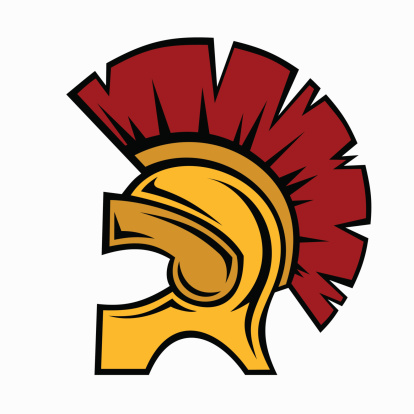